Cirkulationsorganet
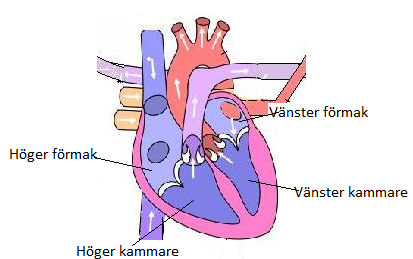 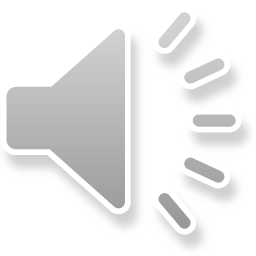 Cirkulationsorganet
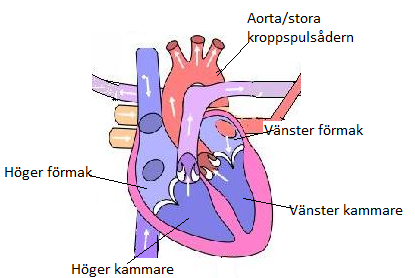 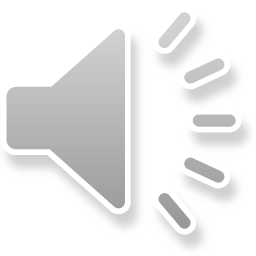 Cirkulationsorganet
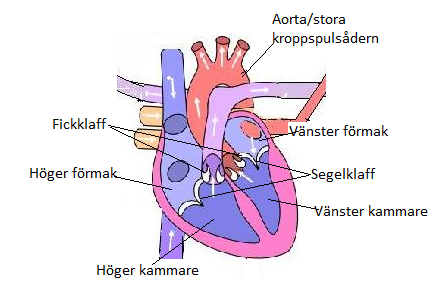 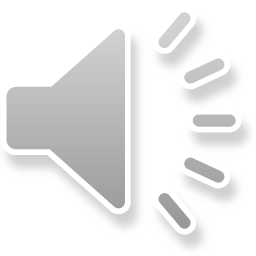 Cirkulationsorganet
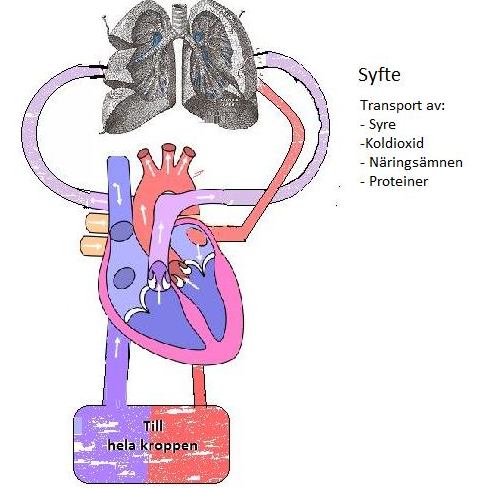 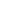 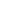 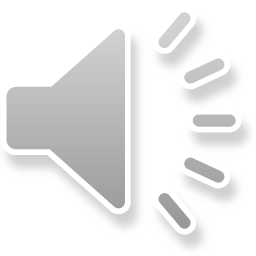 Cirkulationsorganet
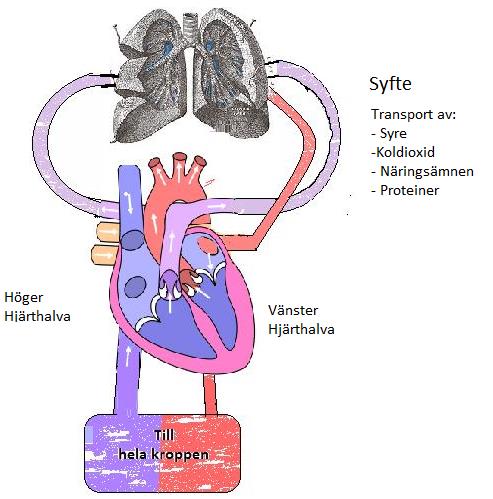 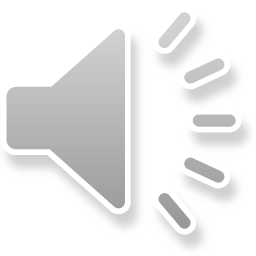 Cirkulationsorganet
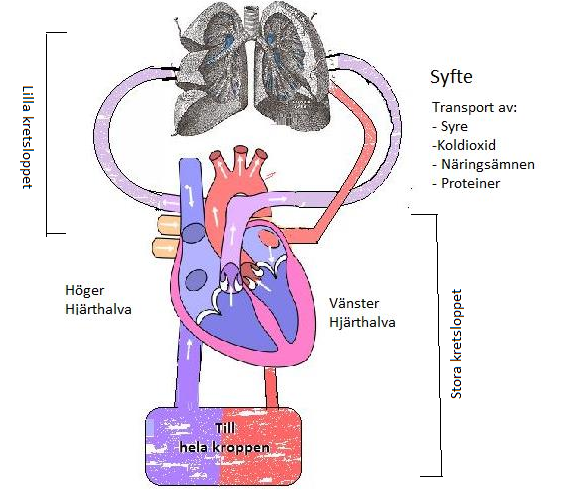 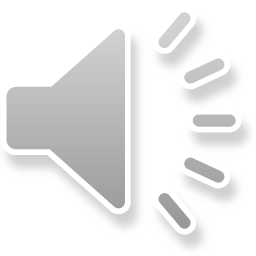 Cirkulationsorganet
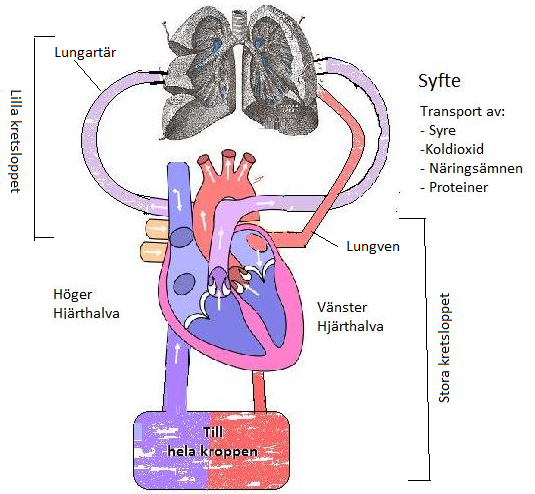 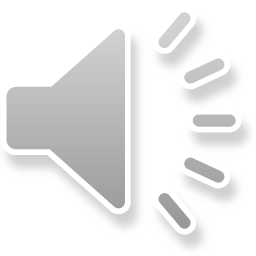 Cirkulationsorganet
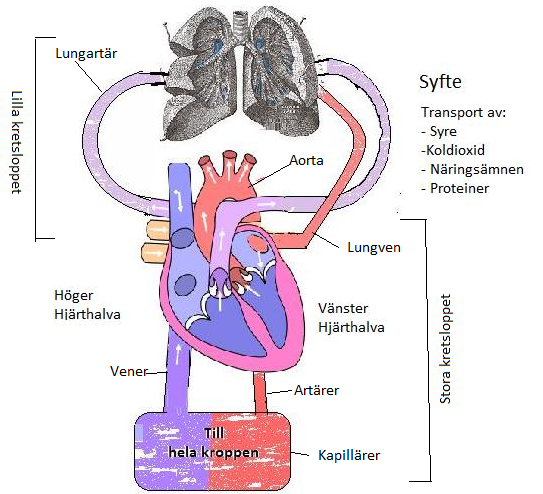 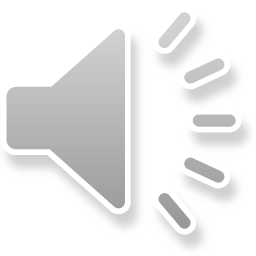